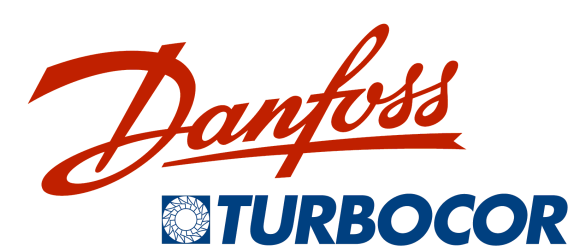 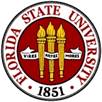 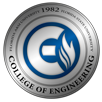 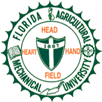 Team 8
ME Senior Design Danfoss Turbocor: Stator Insertion
Gregory Boler Jr.
Matt Desautel
Ivan Dudyak
Kevin Lohman
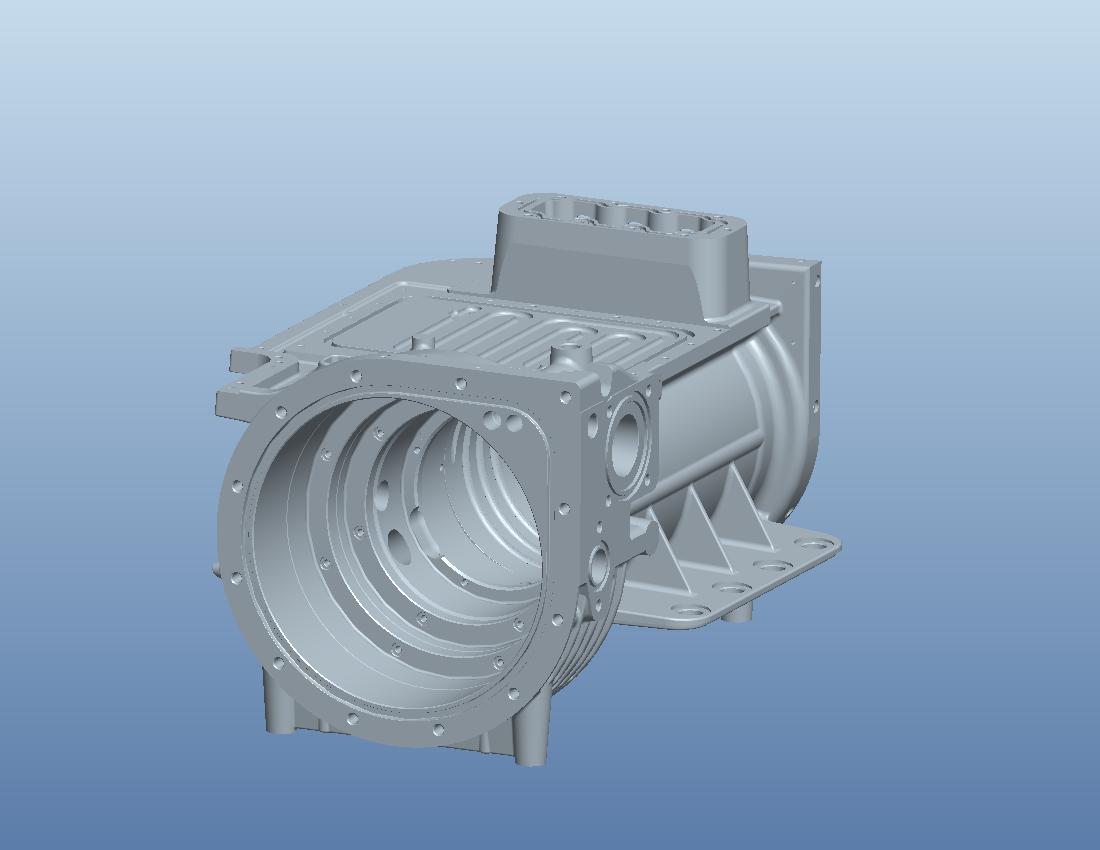 Figure 1: Compressor Housing
1
Overview
Danfoss Turbocor Background/Introduction
Product Specification
Design Approach
Initial Expansion Calculations
Experiment 1: Verifying Linear Expansion
Concept Generation/Selection
Heat Transfer Calculations
Experiment 2: Proof of Concept Testing
Design Details
Cost Analysis
Final Prototype Pictures
Acknowledgments
2
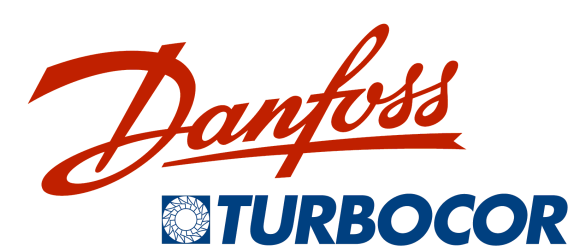 Cutting Edge Compressors
Outstanding Efficiency

Totally oil-free operation

Extended life with minimal scheduled maintenance

Onboard digital controls and electronics

Exceptionally quiet operation

Compact

Environmentally responsive
Figure 2: Turbocor Compressor
3
[Speaker Notes: Danfoss Turbocor technology advancements enable new advantages for the HVACR industryOutstanding energy efficiency: The Turbocor family of chillers' competitive full load and outstanding part load efficiency enables HVACR OEM's to exceed ASHRAE 90.1 and California Title 24 energy efficiency requirements.
Totally oil-free operation: No oil management hardware, controls or downtime costs. Improved heat transfer efficiency.
Extended equipment life with minimal scheduled maintenance: Solid-state electronics, no lubrication and no metal-to-metal contact of rotating components.
Onboard digital controls and power electronics: Enables effective monitoring, control and self-diagnosis/correction of system operation. Eliminates some traditional OEM control and power panel costs.
Exceptionally quiet operation: 70dBA (conversation level) sound with virtually no vibration.
Compact: 50% less footprint and 1/4 to 1/5 the weight of traditional compressors. The actual operating weight is only 265 pounds while conventional screw compressors can weigh over 1000 pounds.
Environmentally responsive: Optimized for CFC-free HFC-134a, plus high-energy efficiency means reduced greenhouse gas emissions.
ETL Listed]
Introduction
Background
Heating of an aluminum housing to allow thermal expansion of the material
Once expanded a stator is inserted into the housing
The housing cools in ambient conditions locking the stator in place through an interference fit
4
Product Specification
Current method
Large oven requiring extensive floor space
Lengthy heating time ~ 45 minutes
High final temperature ~ 300°F
Four units per cycle
Long cooling time before the technicians can continue assembly is approximatly 60 minutes
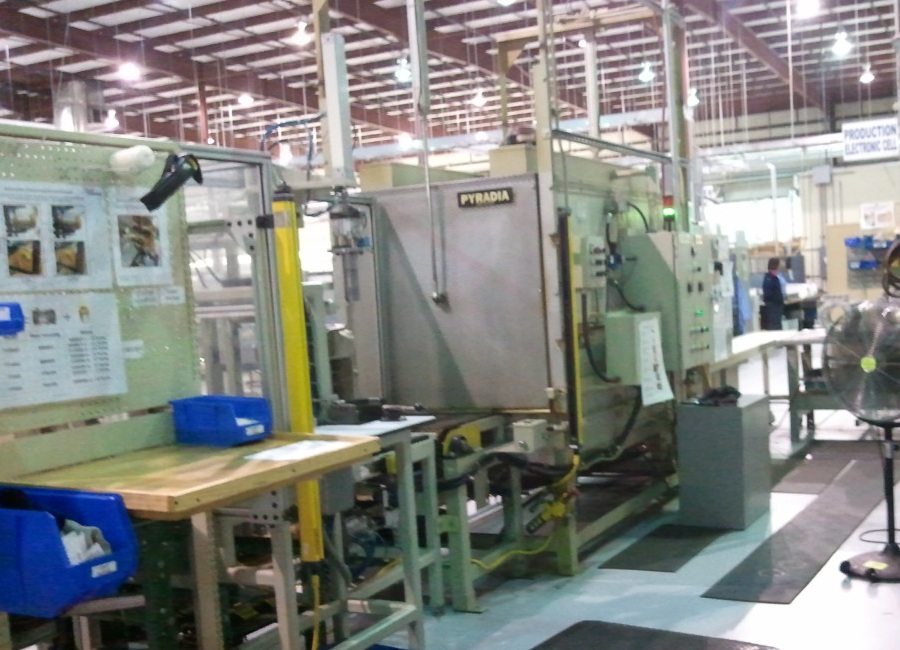 Figure 3: Current Oven
5
Product Specification
Current method
Stator inserted at a secondary station after heating cycle
Precise position required for pneumatic actuator
Additional floor space required for the secondary station
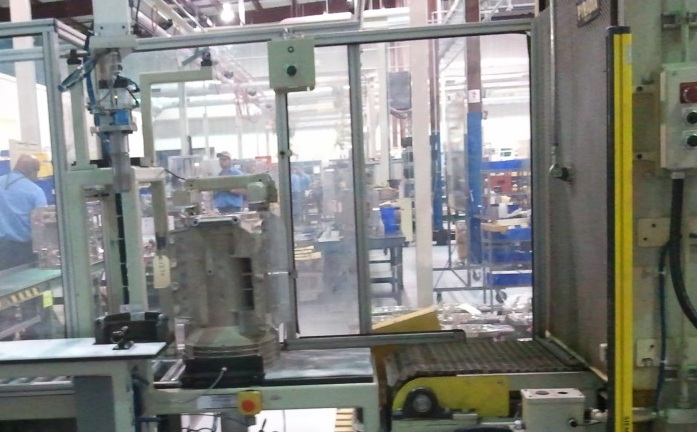 Figure 4: Stator Insertion Station
6
Product Specification
Engineering Requirements
Reduced heating time,  < 10 min.
Lower final temperature
Smaller size
Thermal expansion must allow for 60 microns clearance at maximum material conditions
Method for aligning stator and housing for thermocouple insertion
7
Design Approach
Problem Specification
Preliminary thermal expansion calculations  to determine the housing temperature to reach the desired clearance
Construction of heating unit proof of concept
Experimental measurements of housing expansion in a thermal chamber
Final design and prototype of heating unit
Calculation of heat input needed to achieve the desired temperature using hot air
Experimental testing and design adjustment
Design concept and component selection based on analysis
Final Product Evaluation
8
Initial Expansion Calculations
Sliding fit at maximum material condition
    60 microns clearance
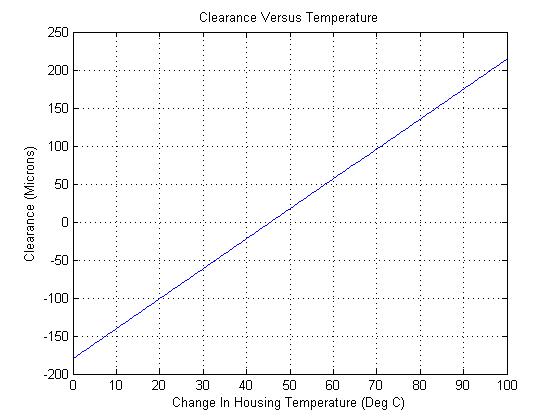 Linear Expansion Equation
60.5 μm
61 °C
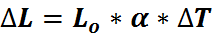 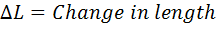 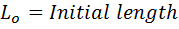 0 μm
45.5 °C
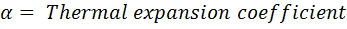 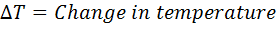 Figure 5: Linear Expansion Relationship
9
Experiment 1: Verifying Linear Expansion
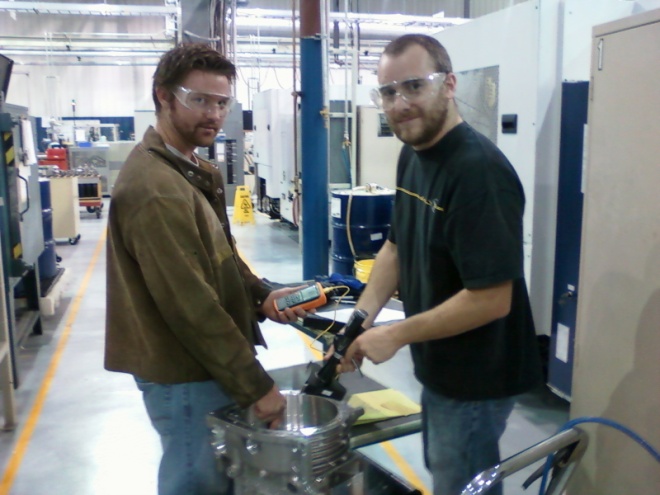 Steps:
Heat housing
Take diameter measurements at various temperatures
Plot experimental data versus theoretical data
Data analysis
Figure 6: Experiment 1
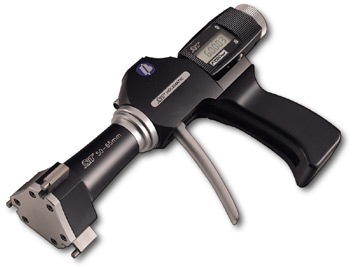 Figure 7: Bore Gauge
(http://www.fvfowler.com)
10
Where to measure?
Linear expansion equation
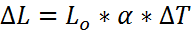 Dimensionless linear expansion
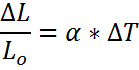 Figure 8: Compressor Housing Cross-Section
11
Figure 9: Experiment 1 Data Analysis
12
Concept Decision Matrix
13
Concept Decision Matrix
14
Convection Heating Design
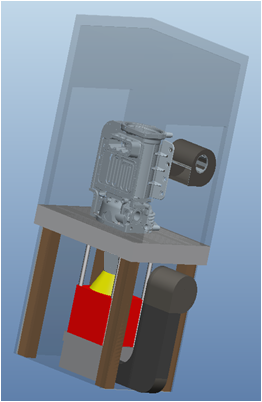 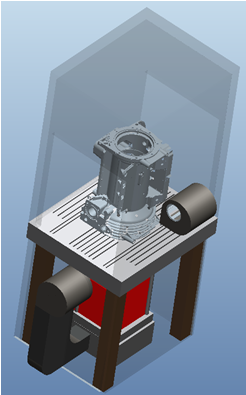 Key Components
Insulated hood
Heater
Insulated heater enclosure
External blower 
Housing alignment table
Figure 10: Provisional Design
15
Q
loss
Heat Transfer Analysis
1
W
Heat input to system 2 from heater

Q21
Heat transferred from system 2 to system 1

Q loss
Heat lost from system 2 to outside environment
Q21
2
W
Figure 11: Heat Transfer System
16
System 1
First Law System 1
1
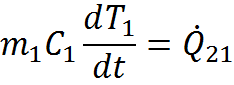 Q21
System 2
Q
loss
First Law System 2
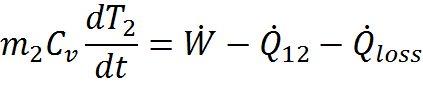 Q21
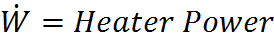 2
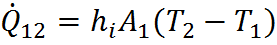 W
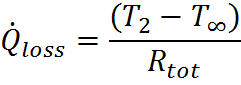 17
Figure 12: Heat Transfer Systems
Coupled System of Ordinary Differential Equations
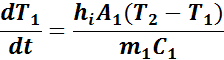 Initial Conditions
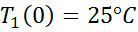 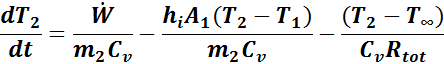 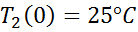 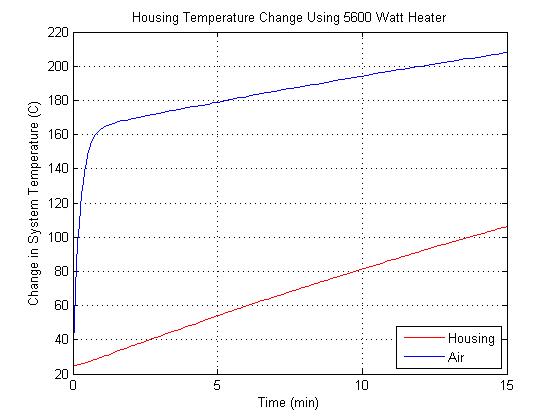 MATLAB
MSC 5600 watt electric portable heater
85 °C (60 °C Change)
11 min
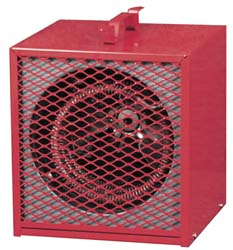 Figure 13: Electric Heater
(http://www.mscdirect.com)
Figure 12: System Temperature vs. Time
18
Experiment 2: Proof of Concept Testing
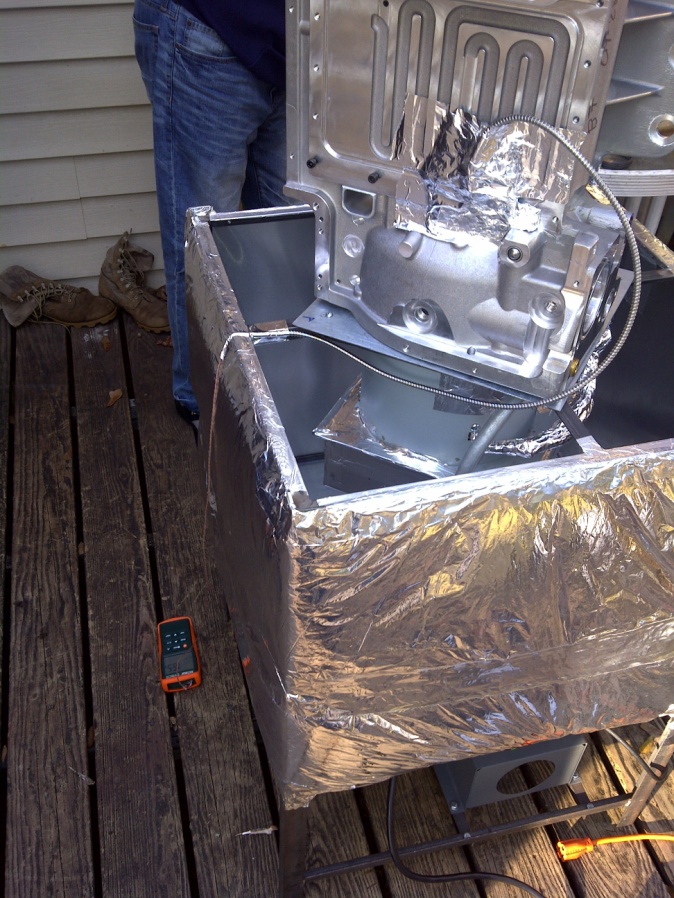 Thermocouple
Insulation
Housing
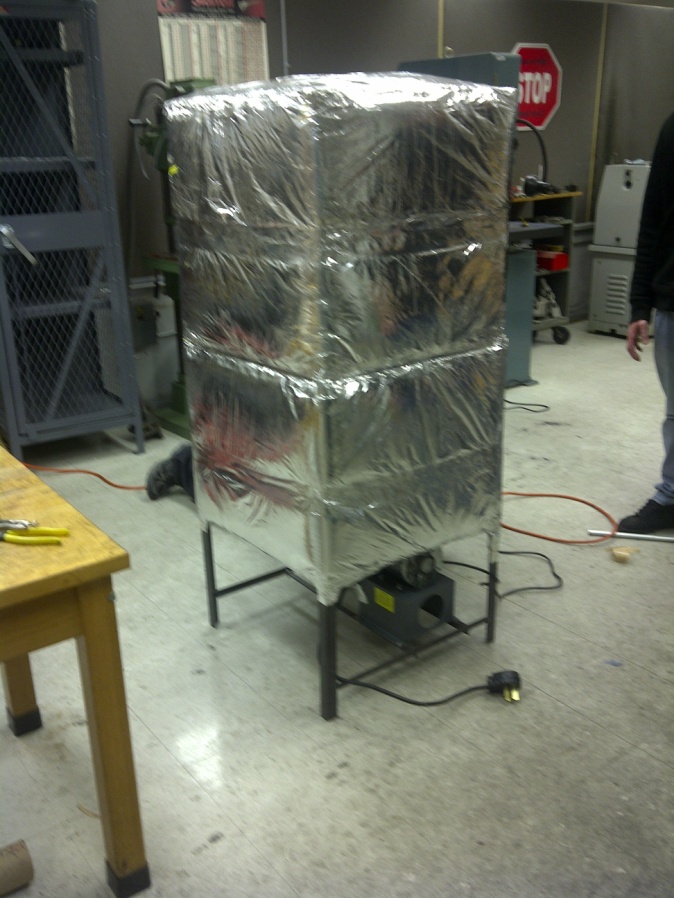 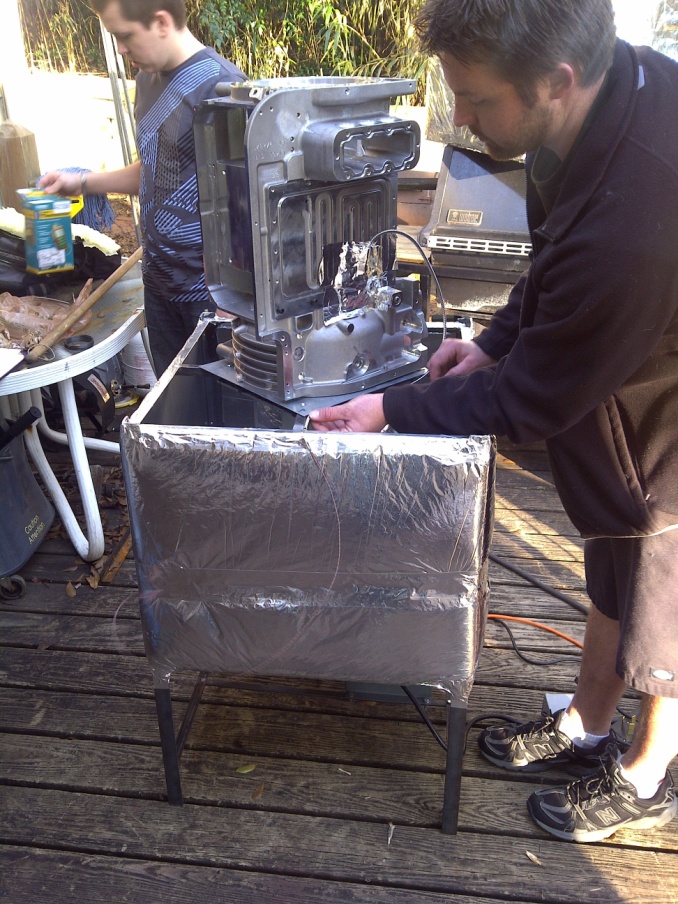 Heater
Blower
19
Figure 14: Experiment 2 Setup
Experiment 2: Proof of Concept Data
Figure 15: Experiment 2 Data
20
[Speaker Notes: Scatter plot of experimental data vs. our model]
Experiment 2: Proof of Concept Data
Figure 16: Experiment 2 Average Data
21
[Speaker Notes: Average of all of our data with 2 standard deviations error]
Final Design Structure
Main structure assembled utilizing 80/20
Hood lowers and closes using sliding Teflon bearings
Lid slides open and closed utilizing Teflon bearings
Pneumatic actuator utilizing expanding mandrel to place stator
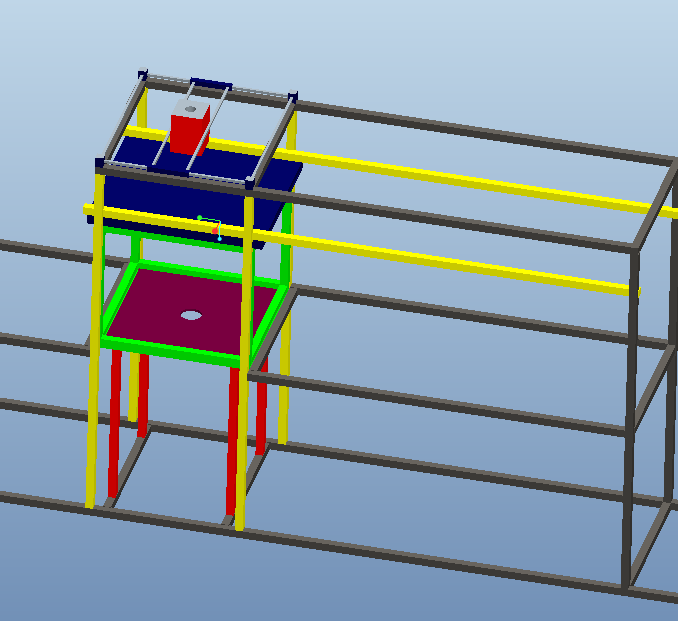 Pneumatic Actuator
Lid
Hood
Main Structure
Figure 17: Main Structure
22
Final Design Stator Alignment
Key Features:
Pins to locate stator alignment ring
Pin to align stator to stator alignment ring
Pins to locate housing
Spring loaded mechanism to  move housing into position
Slots to allow air circulation
23
Final Design: Stator Inserter
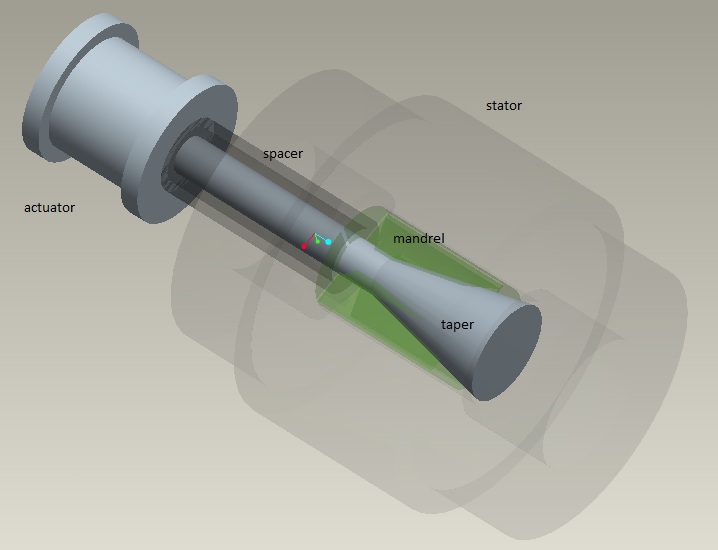 Figure 18: Expanding Mandrel
Temporary Stator Inserter
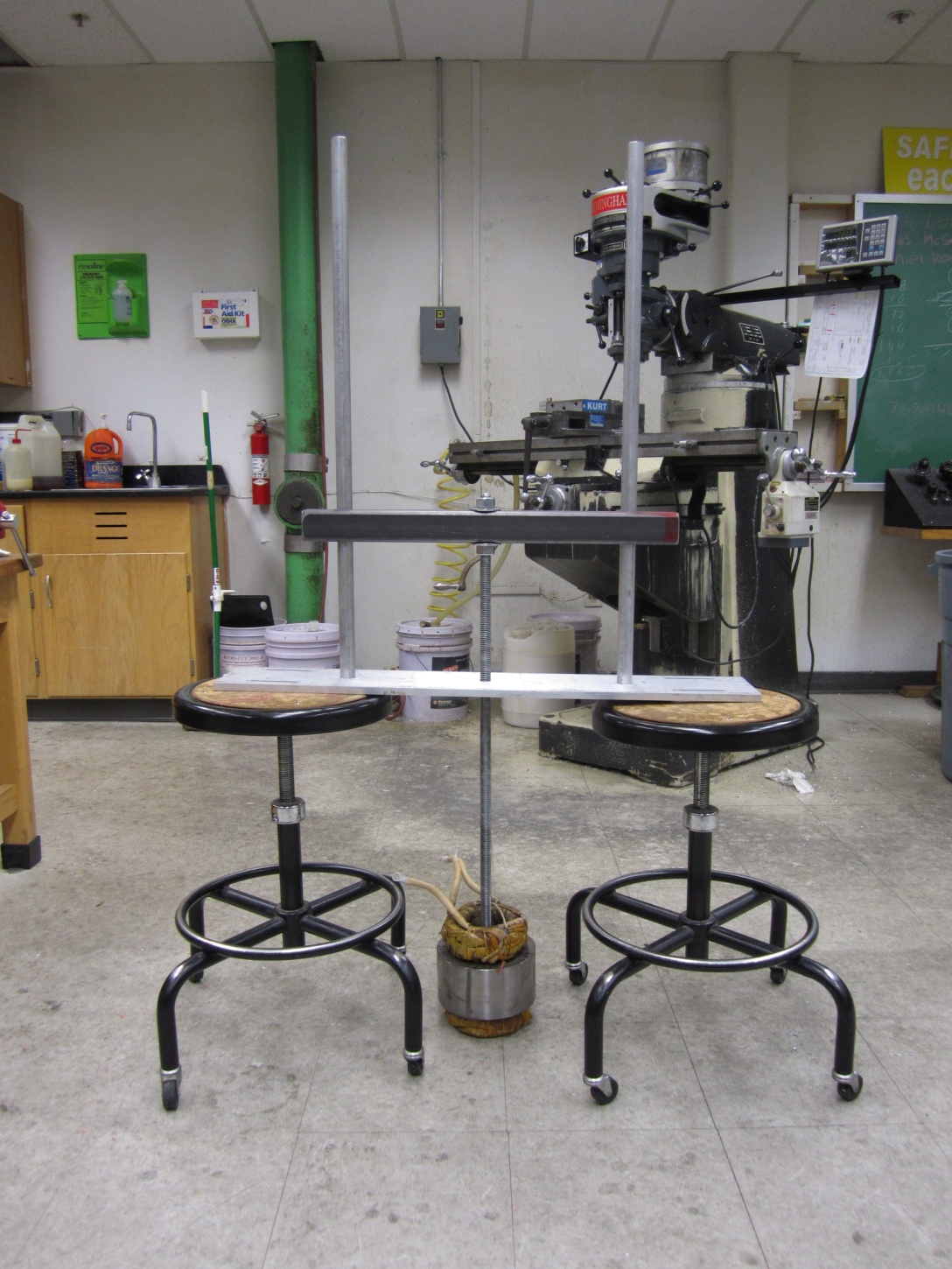 No Rotation of Stator
Allows stator insertion by hand

Temporary system due to time constraints
Figure 19: Temporary Stator insertion
Cost Analysis
[Speaker Notes: Our group went over budget, but it was expected because we had to make sure that our design  was not only sufficient for senior design, but also for Turbocor. They were willing to spend more money for a project that will definitely be implemented in their near future of heating and cooling of stators getting inserted in the housing.]
Final Prototype Pictures
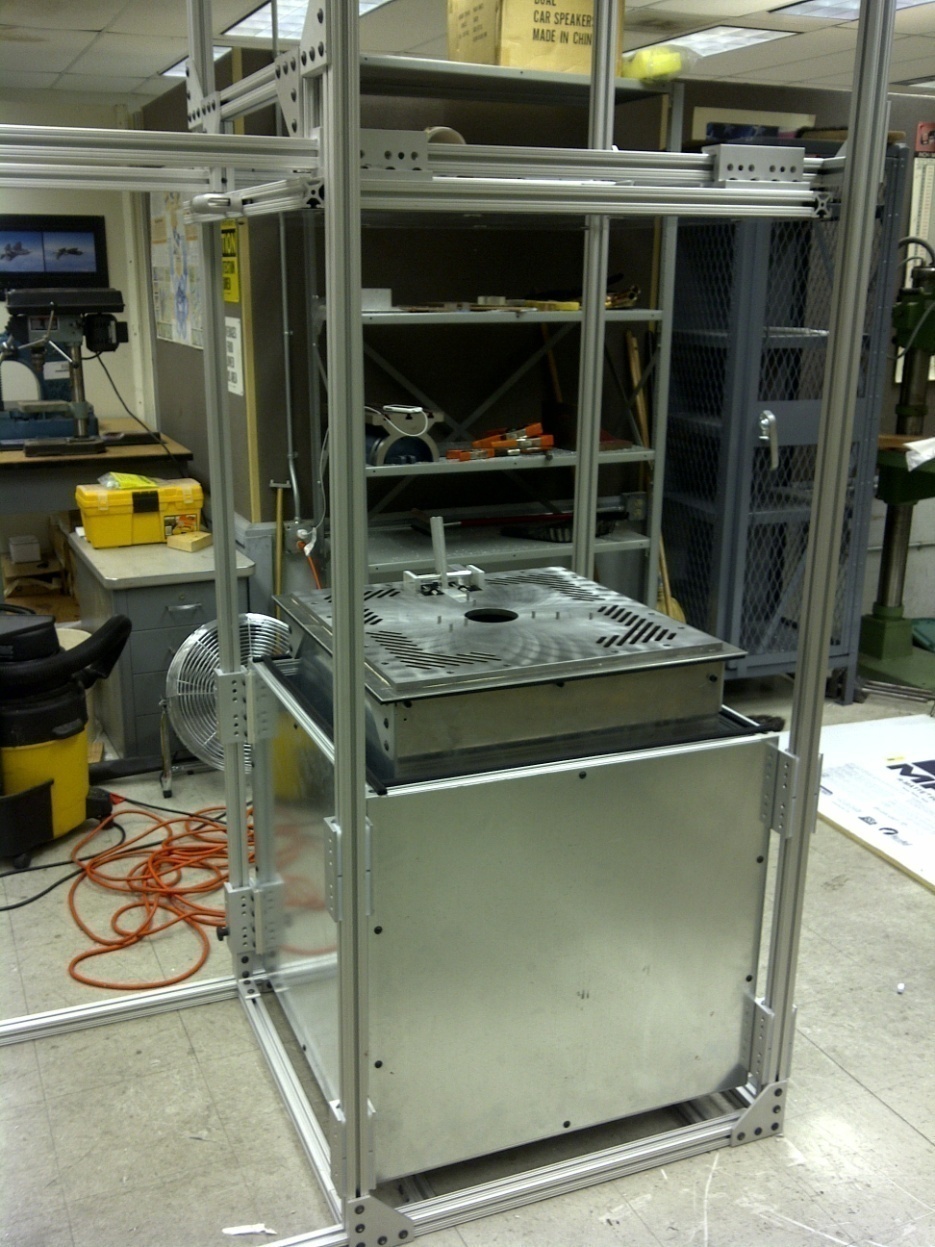 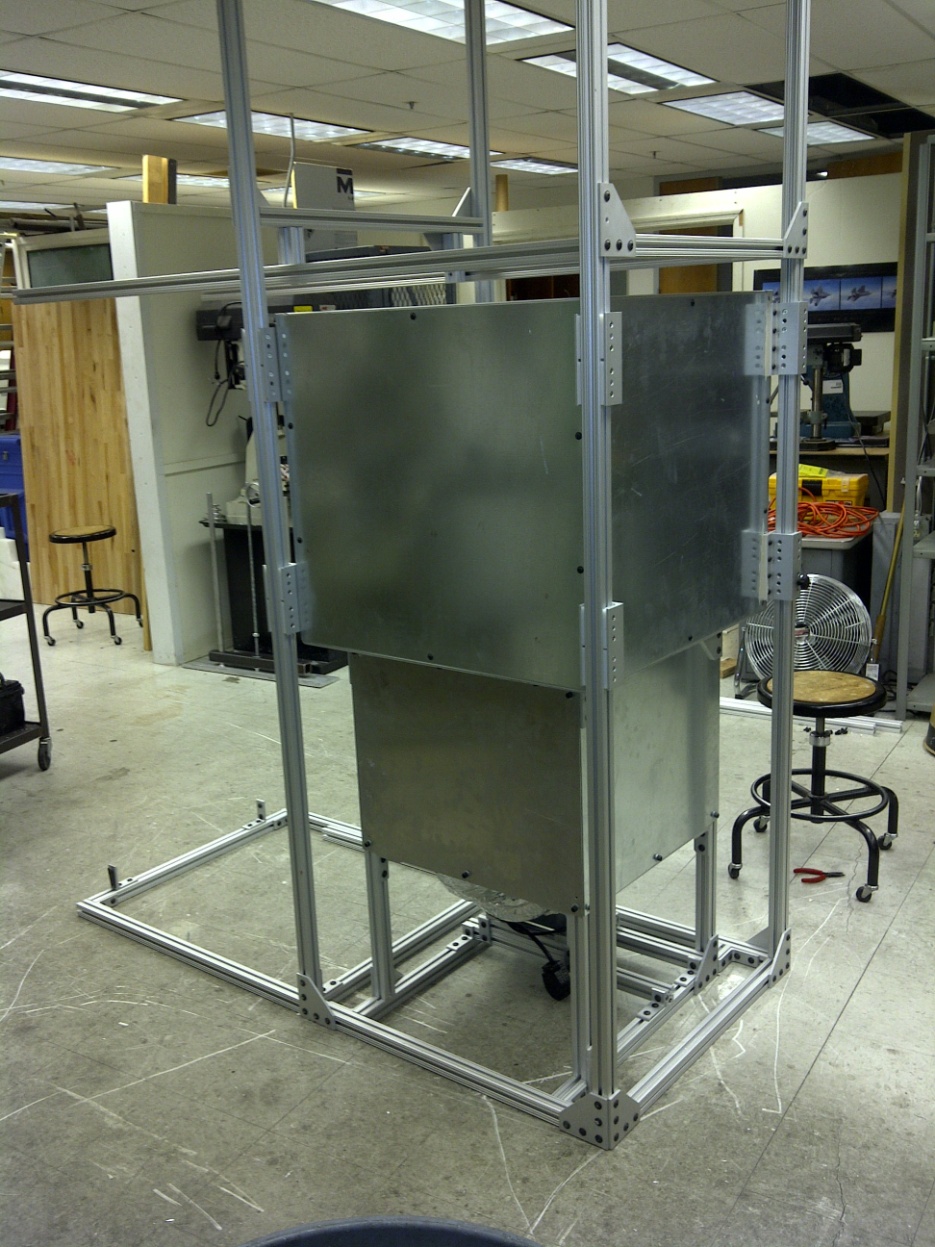 Figure 20: Final Prototype
27
Acknowledgements
Turbocor
Rob Parsons
Dr. Lin Sun
Kevin Gehrke

Famu/FSU College of Engineering
Dr. Juan C. Ordóñez
Dr. Kareem Ahmed
Dr. Rob Hovsapian
Dr. Srinivas Kosaraju
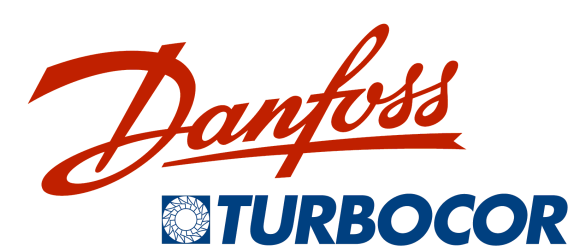 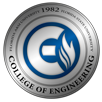 28
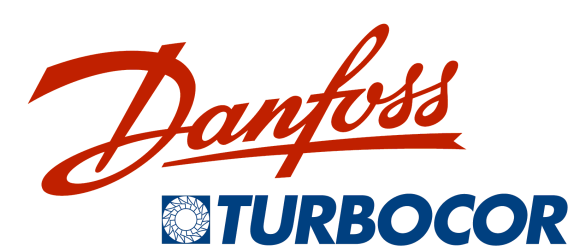 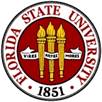 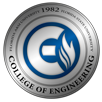 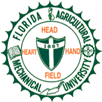 Questions?
29
References
"Aluminum A356 T6 Properties." N.p., n.d. Web. 15 Nov 2010. <http://www.matweb.com/>. 
"Linear Expansion." N.p., n.d. Web. 15 Nov 2010. <http://hyperphysics.phy-astr.gsu.edu>. 
Engineering Tool Box. N.p., n.d. Web. 15 Nov 2010. <http://www.engineeringtoolbox.com/>. 
Cengel, Turner, Cimbala. Thermal Fluid Sciences. New York:
	McGraw Hill, 2008
30
Spring Mechanism Calculations
Experimental testing:
showed 30-32lbs of force needed to move the housing along the plate

Selected Springs
Selected springs offer 30% more force to ensure housing locates
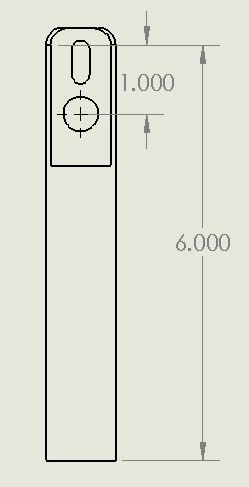 Spring Force
Spring Specs:
20 lbs at full compressed length
Required input force to move lever
Static analysis shows any applied force grater the 6.6lbs will actuate lever
Operator Force
Fig. 14: Spring Mechanism
Internal Convection Coefficient
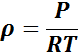 Air density calculation – Air treated as ideal gas
Reduced temperature greater than 2
Operating pressure substantially lower than critical pressure
Reynolds Number
Determine flow condition inside of housing
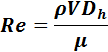 Turbulent flow – Housing geometry simplified to a cylinder
Dittus-Boelter equation for calculating Nusselt number.
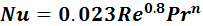 Iteration
Need average air temperature in system
Guess and iterate until convergence
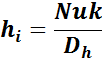 32
External Convection Coefficient
Graschof Number – Ratio of buoyancy forces to viscous forces
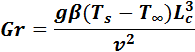 Rayleigh Number – Needed for Nusselt number correlation
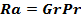 Nusselt Number – Flat vertical plate correlation used
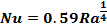 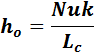 Iteration
Properties based on film temperature
Guess surface temp
Run simulation
Substitute new value until convergence
33